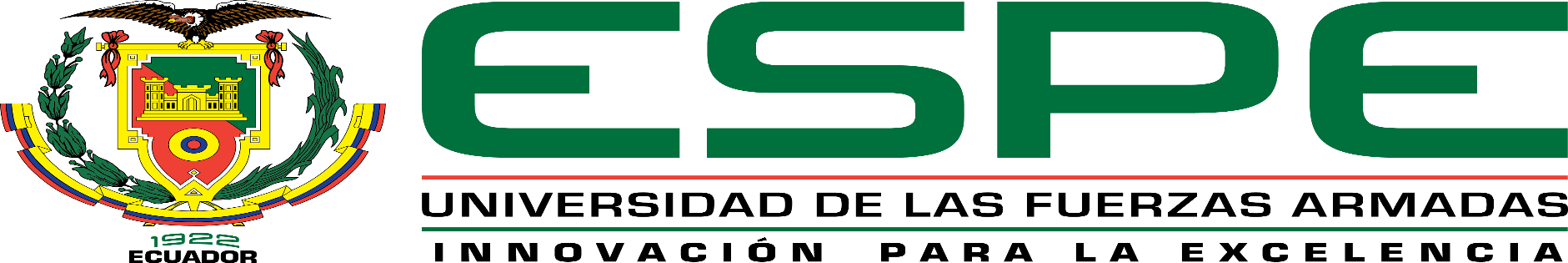 TEMA: INCIDENCIA DE LA SATISFACCIÓN LABORAL EN LAS TRES DIMENSIONES DEL COMPROMISO ORGANIZACIONAL DEL RRHH DE LAS PYMES DEL SECTOR COMERCIAL DEL CANTÓN QUITO.
AUTORAS:
AGUILERA MERIZALDE, MARILYN ELIZABETH
GUAÑA FLORES, DIANA ESTEFANÍA
DIRECTOR:
DOCTOR OBANDO CHANGUAN, MARCELO
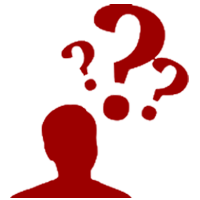 Planteamiento del problema
El recurso humano aporta su intangible a las organizaciones, por ello es un gran promotor del desarrollo de las mismas.

Pero actualmente es una realidad que a las organizaciones, se les hace cada vez más difícil retener a sus trabajadores en un mercado representado por la alta movilidad laboral.
Variables de Estudio
Conceptualización de las Variables
Objetivos
Objetivo General
Analizar la satisfacción laboral y su relación con las tres dimensiones del compromiso organizacional del RRHH de las Pymes del Sector Comercial del Cantón Quito.
Objetivos Específicos
a) Enunciar las teorías que den sustento a las variables satisfacción laboral y compromiso organizacional.
b) Establecer la metodología a ser empleada en la presente investigación.
c) Realizar el análisis estadístico de las variables satisfacción laboral y compromiso organizacional. 
d) Establecer conclusiones, recomendaciones y futuras líneas de investigación.
Marco Teórico
McGregor (1957)
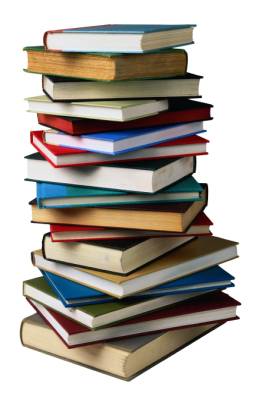 William Ouchi
Marco Referencial
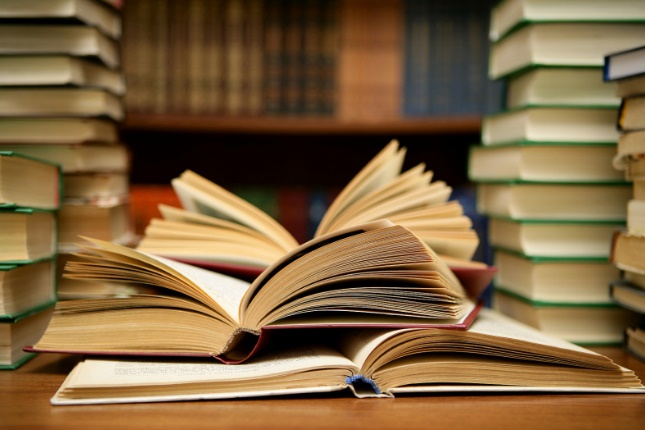 Marco Metodológico
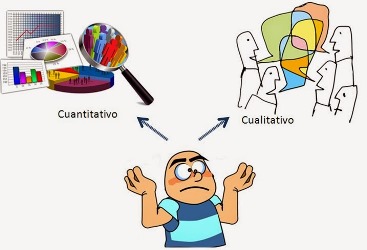 Hipótesis
Instrumento de Recolección de Información
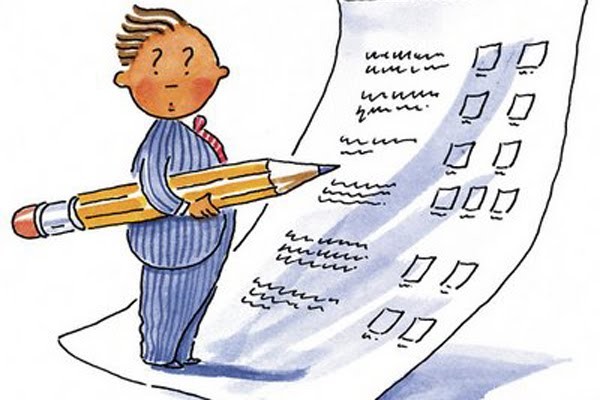 Operacionalización de las variables
Cálculo de la Muestra
Fuente: Superintendencia de Compañías, Valores y Seguros (2012). Directorio de Empresas
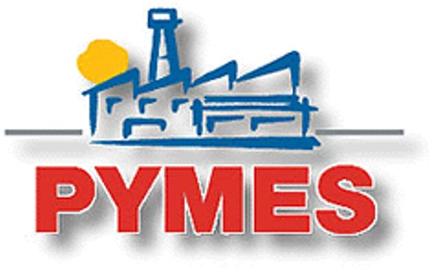 Muestreo Estratificado
Fuente: Scheaffer, Mendenhall & Ott (1987)
Elaborado: Autoras
Elaborado: Autoras
Resultados
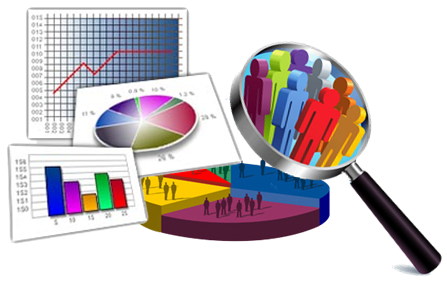 Resultados
Análisis descriptivo
PE: 58: Soltero
48: Casado
6: Divorciado
4: unión Libre
ME:25: Soltero
53: Casado
6: Divorciado
5: unión Libre
PE: 66 mujeres y 50 hombres
ME: 55 mujeres y 34 hombres
PE: 34: 18-24 Años
58: 25-31 Años
20: 32-38
4: 39 en adelante
ME: 22: 18-24 Años
52: 25-31 Años
11: 32-38
4: 39 en adelante
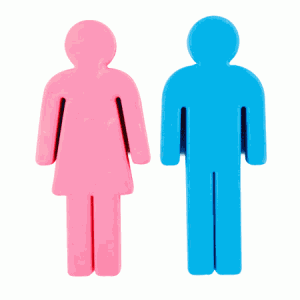 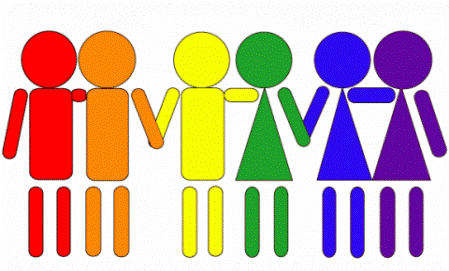 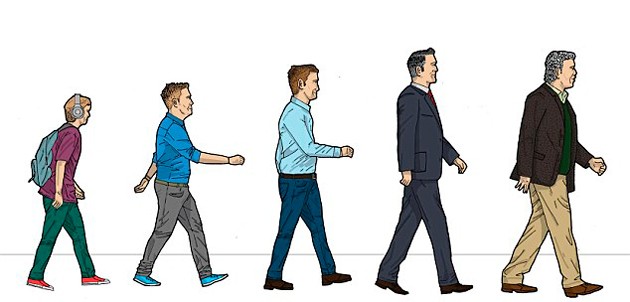 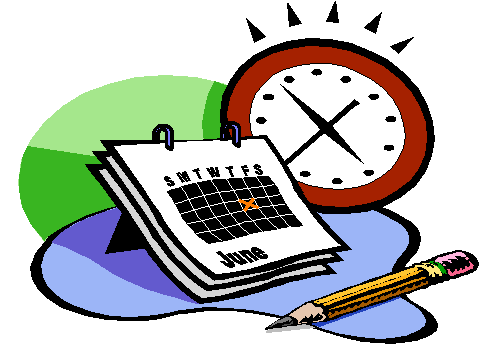 PE: 40: Menos a 1 año
63: 1 a 5 años
8: 6 a 10 años
5: Más de 10 años
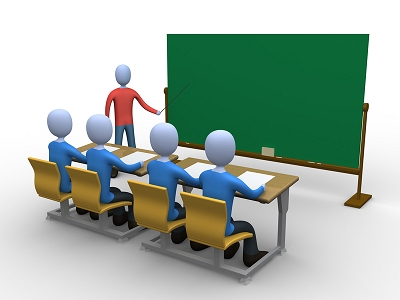 PE: 61 Educación Secundaria
55 Educación Universitaria
Me: 28: Menos a 1 año
48: 1 a 5 años
8: 6 a 10 años
5: Más de 10 años
ME: 55 Educación Secundaria
34 Educación Universitaria
Resultados: Pequeñas Empresas
Prueba Kruskal Wallis y Comparación de Medias
H0: La percepciones de satisfacción laboral y compromiso organizacional de los empleados no demuestran una diferencia según el género
H1: La percepciones de satisfacción laboral y compromiso organizacional de los empleados demuestran una diferencia según el género
Fuente: Resultados SPSS
Elaborado: Autoras
Fuente: Resultados SPSS
Elaborado: Autoras
Resultados: Medianas Empresas
Prueba Kruskal Wallis y Comparación de Medias
H0: La percepciones de satisfacción laboral y compromiso organizacional de los empleados no demuestran una diferencia según el género
H1: La percepciones de satisfacción laboral y compromiso organizacional de los empleados demuestran una diferencia según el género
Fuente: Resultados SPSS
Elaborado: Autoras
Fuente: Resultados SPSS
Elaborado: Autoras
Resultados: Pequeñas Empresas
Prueba de hipótesis: Chi-Cuadrado
H0: No existe relación entre satisfacción laboral y compromiso organizacional.
H1: Existe relación entre satisfacción laboral y compromiso organizacional.
Prueba Chi Cuadrado Pequeñas Empresas
Fuente: Resultados SPSS
Elaborado: Autoras
Prueba Chi Cuadrado Medianas Empresas
Fuente: Resultados SPSS
Elaborado: Autoras
Resultados
Análisis de Correlación
Pequeñas Empresas
Fuente: Resultados SPSS
Elaborado: Autoras
Medianas Empresas
Fuente: Resultados SPSS
Elaborado: Autoras
Resultados
Análisis de Regresión
Pequeñas Empresas
Fuente: Resultados SPSS
Elaborado: Autoras
Medianas Empresas
Fuente: Resultados SPSS
Elaborado: Autoras
Conclusiones
Recomendaciones
Recomendaciones
GRACIAS POR SU ATENCIÓN